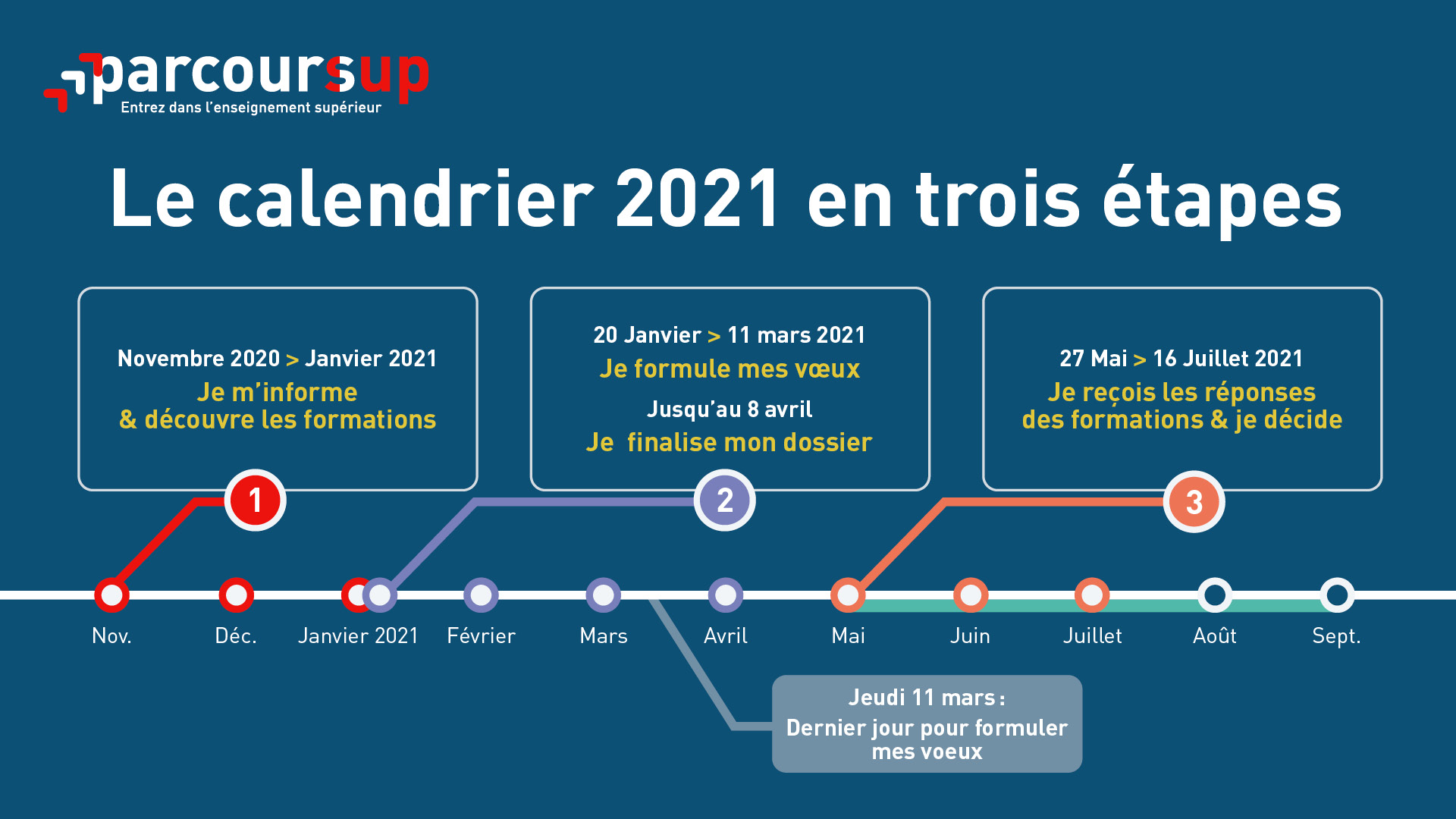 Tout ce qu’il faut savoir pour préparer et réussir son entrée dans l’enseignement supérieur
05/01/2021
1
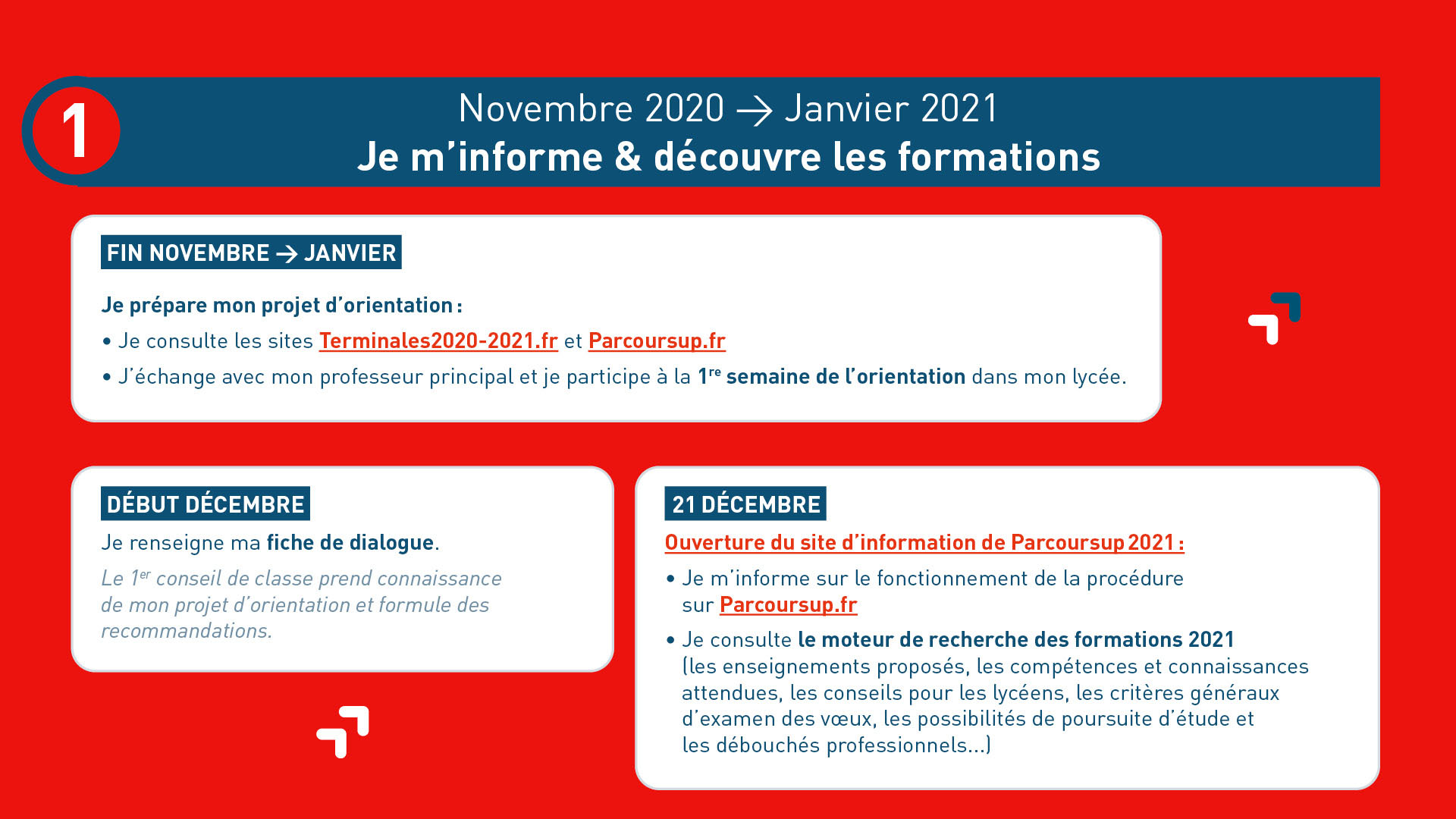 Etape 1 : découvrir les formations, élaborer son projet d’orientation
05/01/2021
2
Les ressources pour préparer son projet d’orientation
Terminales2020-2021.fr : infos sur les filières, les formations, les métiers…
Parcoursup.fr : plus de 17 000 fiches de formations détaillées
Les formations accessibles sur Parcoursup
Plus de 17 000 formations dispensant de diplômes reconnus par l’Etat, y compris des formations en apprentissage, sont disponibles via le moteur de recherche de formation :

Des formations non sélectives : les différentes licences et les parcours d’accès aux études de santé (PASS)

Des formations sélectives : classes prépa, BTS, BUT (Bachelor universitaire de technologie ), formations en soins infirmiers (en IFSI) et autres formations paramédicales, formations en travail social (en EFTS), écoles d’ingénieur, de commerce et de management, Sciences Po/ Instituts d’Etudes Politiques, formations en apprentissage, écoles vétérinaires, formations aux métiers de la culture, du sport…
05/01/2021
3
Les nouvelles formations accessibles à la rentrée 2021
Les quatre Écoles nationales vétérinaires françaises (ENV) 
Les bachelors universitaires technologiques - BUT qui remplacent les DUT (cursus intégré de 3 ans pour atteindre le grade licence et 24 spécialités inchangées)
Les classes préparatoires : la CPGE « Mathématiques, physique, ingénierie, informatique » (MP2I)  et la CPGE « Economique et commerciale voie générale (ECG) »
Les Parcours préparatoires au professorat des écoles (PPPE)
Et aussi des bachelors, des formations en apprentissage, etc…

Retrouvez toutes les infos sur ces formations sur Terminales2020-2021.fr et Parcoursup.fr
05/01/2021
4
Une transparence garantie
Affichage des attendus (connaissances et compétences nécessaires pour réussir dans la formation) : ils sont principalement définis à l’échelle nationale (attendus nationaux) avec parfois des compléments (attendus complémentaires)

Affichage des critères généraux d’examen des vœux : ces informations permettent d’éclairer les lycéens sur les éléments de leur dossier qui seront pris en compte par les commissions d’examen des vœux pour examiner les dossiers

Après la phase d’admission : Parcoursup garantit à chaque candidat la possibilité de demander à la formation dans laquelle il n’a pas été admis les motifs de la décision prise

A la fin de la procédure : chaque formation publie son bilan de l’examen des vœux sur la plateforme Parcoursup
05/01/2021
5
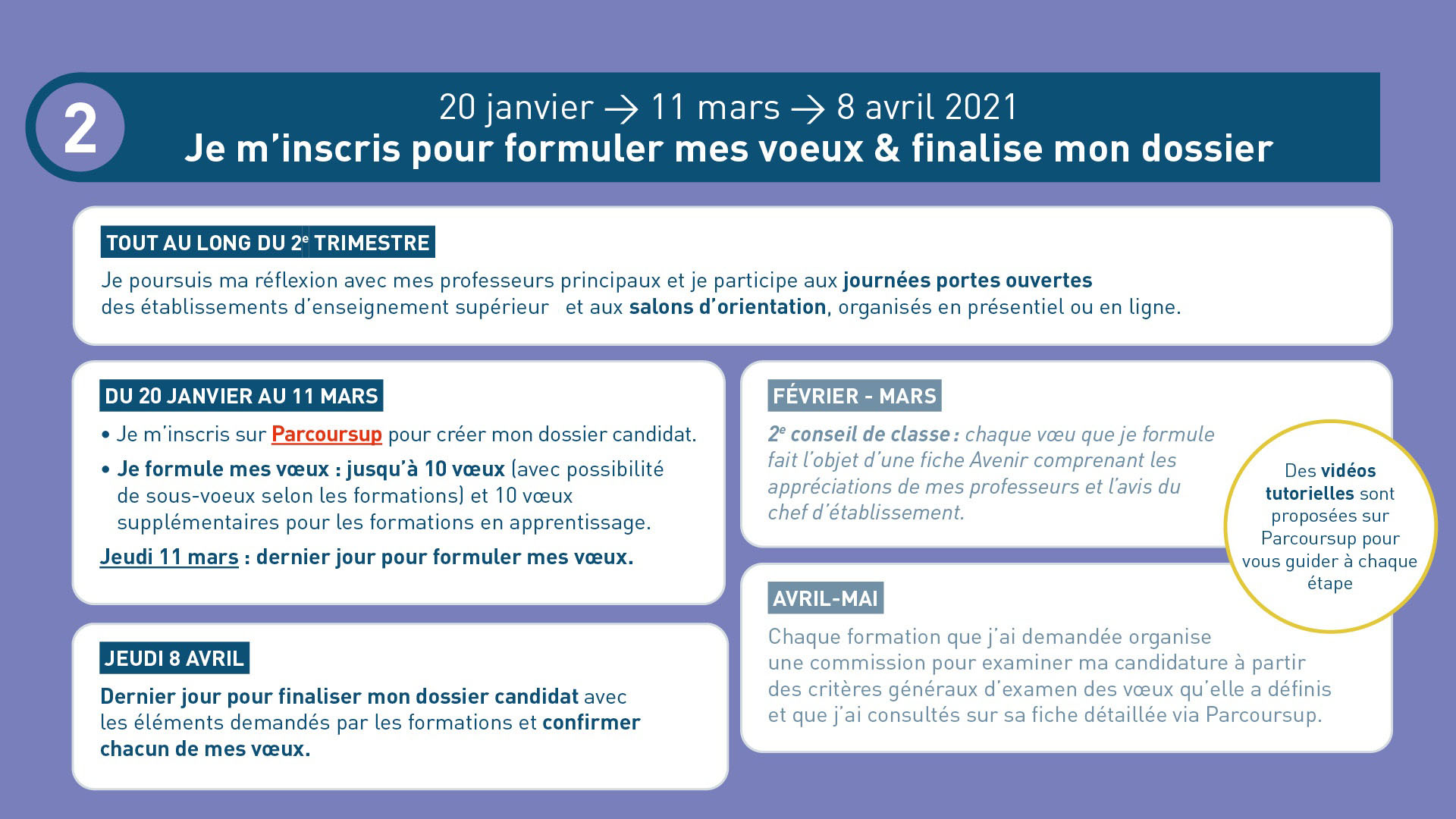 Etape 2 : s’inscrire, formuler ses vœux et finaliser son dossier
05/01/2021
6
S’inscrire sur Parcoursup
Une adresse mail valide et consulter régulièrement : pour échanger et recevoir les informations sur votre dossier 
L’INE (identifiant national élève en lycée général, technologique ou professionnel) ou INAA (en lycée agricole)  : sur les bulletins scolaires ou le relevé de notes des épreuves anticipées du baccalauréat 
Cas des lycées français à l’étranger : l’établissement fournit l’identifiant à utiliser pour créer son dossier
Important : renseignez un numéro de portable pour recevoir les alertes envoyées par la plateforme. Les parents ou tuteurs légaux peuvent également renseigner leur numéro de portable pour recevoir les mêmes alertes Parcoursup.
05/01/2021
7
Entre le 20 janvier 
et le 11 mars inclus
Formuler des vœux sur Parcoursup
> Jusqu’à 10 vœux  et 10 vœux supplémentaires pour des formations en apprentissage 
> Pour des formations sélectives (Classes prépa, STS, IUT, écoles, IFSI, IEP…) et non sélectives (licences, PASS)
> Des vœux motivés : en quelques lignes, le lycéen explique ce qui motive chacun de ses vœux. Il est accompagné par son professeur principal
> Des vœux non classés : aucune contrainte imposée pour éviter toute autocensure
Conseil Parcoursup : diversifiez vos vœux et évitez de n’en formuler qu’un seul (en 2020, les candidats ont formulé 9 vœux en moyenne).
05/01/2021
8
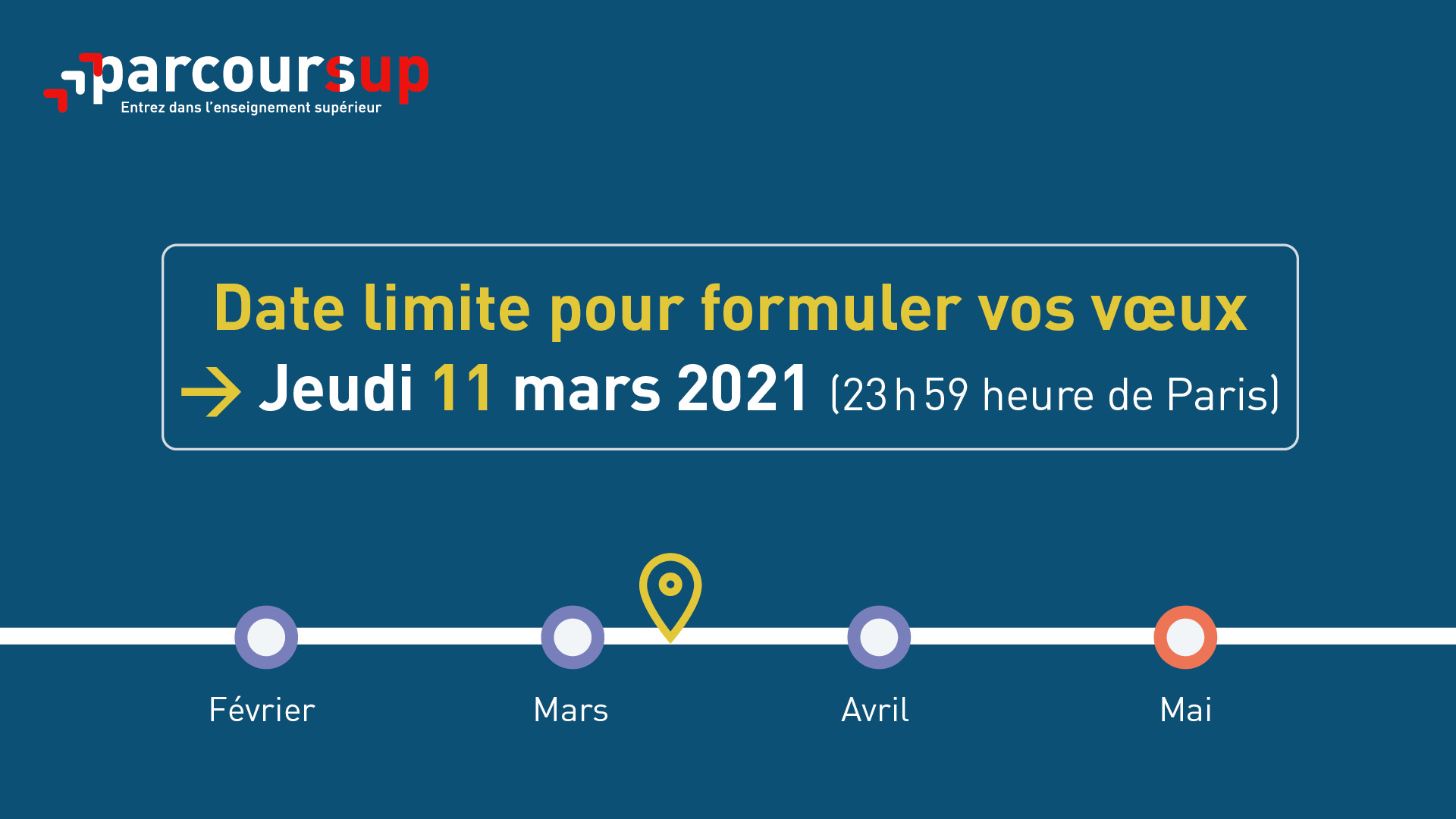 05/01/2021
9
Jusqu’au 8 avril inclus
Finaliser son dossier et confirmer vos vœux
Pour que les vœux saisis deviennent définitifs sur Parcoursup, les candidats doivent obligatoirement :
 Compléter leur dossier : 
projet de formation motivé pour chaque vœu formulé
rubrique « préférence et autres projets »
pièces complémentaires demandées par certaines formations
rubrique « activités et centres d’intérêt » (facultative)
 Confirmer chacun de leurs vœux
Un vœu non confirmé avant le 8 avril 2021 (23h59 - heure de Paris) 
ne sera pas examiné par la formation
05/01/2021
10
Jusqu’au 8 avril inclus
La rubrique « préférence et autres projets »
Rubrique obligatoire  où le candidat indique : 

ses préférences parmi les vœux formulés ou pour un domaine particulier. Ces informations seront très utiles aux commissions d’accès à l’enseignement supérieur (CAES) qui accompagnent les candidats n’ayant pas eu de proposition d’admission à partir du 2 juillet. 

s’il souhaite candidater dans des formations hors Parcoursup ou s’il a des projets professionnels ou personnels, en dehors de la plateforme.
A noter : ces informations sont confidentielles et ne sont pas transmises aux formations. Elles permettent simplement de mieux suivre les candidats durant la procédure et de mieux analyser leurs motivations et besoins.
05/01/2021
11
Jusqu’au 8 avril inclus
La rubrique « Activités et centre d’intérêts »
Rubrique facultative où le candidat : 
renseigne des informations qui ne sont pas liées à sa scolarité et que le candidat souhaite porter à la connaissance des formations (ex : activités extra-scolaires, stages / job, pratiques culturelles ou sportives…)
Un espace pour faire connaitre ses engagements : vie lycéenne, engagement associatif, cordées de la réussite, etc…
Un atout pour se démarquer, parler davantage de soi et mettre en avant des qualités, des compétences ou des expériences qui ne transparaissent pas dans les bulletins scolaires
05/01/2021
12
Jusqu’au 8 avril inclus
L’attestation de passation du questionnaire pour les vœux en licence de droit et sciences
Obligatoire pour les candidats qui formulent des vœux en licence de Droit ou dans les licences de Sciences :

Un questionnaire en ligne sur le site Terminales2020-2021.fr
Accessible (à partir du 20 janvier 2021) à partir des fiches de formations concernées ;
Pour avoir un aperçu des connaissances et des compétences à mobiliser dans la formation demandée ;
 Les résultats n'appartiennent qu’au seul candidat : pas de transmission aux universités.
Une attestation de passation à télécharger est à joindre à son dossier.
05/01/2021
13
Récapitulatif des éléments transmis à chaque formation
le projet de formation motivé
les pièces complémentaires demandées par certaines formations
la rubrique « Activités et centres d’intérêt », si elle a été renseignée 
la fiche Avenir renseignée par le lycée
Bulletins scolaires et notes du baccalauréat : 
Année de première : bulletins scolaires, notes des évaluations communes et des épreuves anticipées de français
Année de terminale : bulletins scolaires (1er et 2e trimestres ou 1er semestre), notes des épreuves finales des deux enseignements de spécialité suivis en classe de terminale
= un baccalauréat mieux valorisé
05/01/2021
14
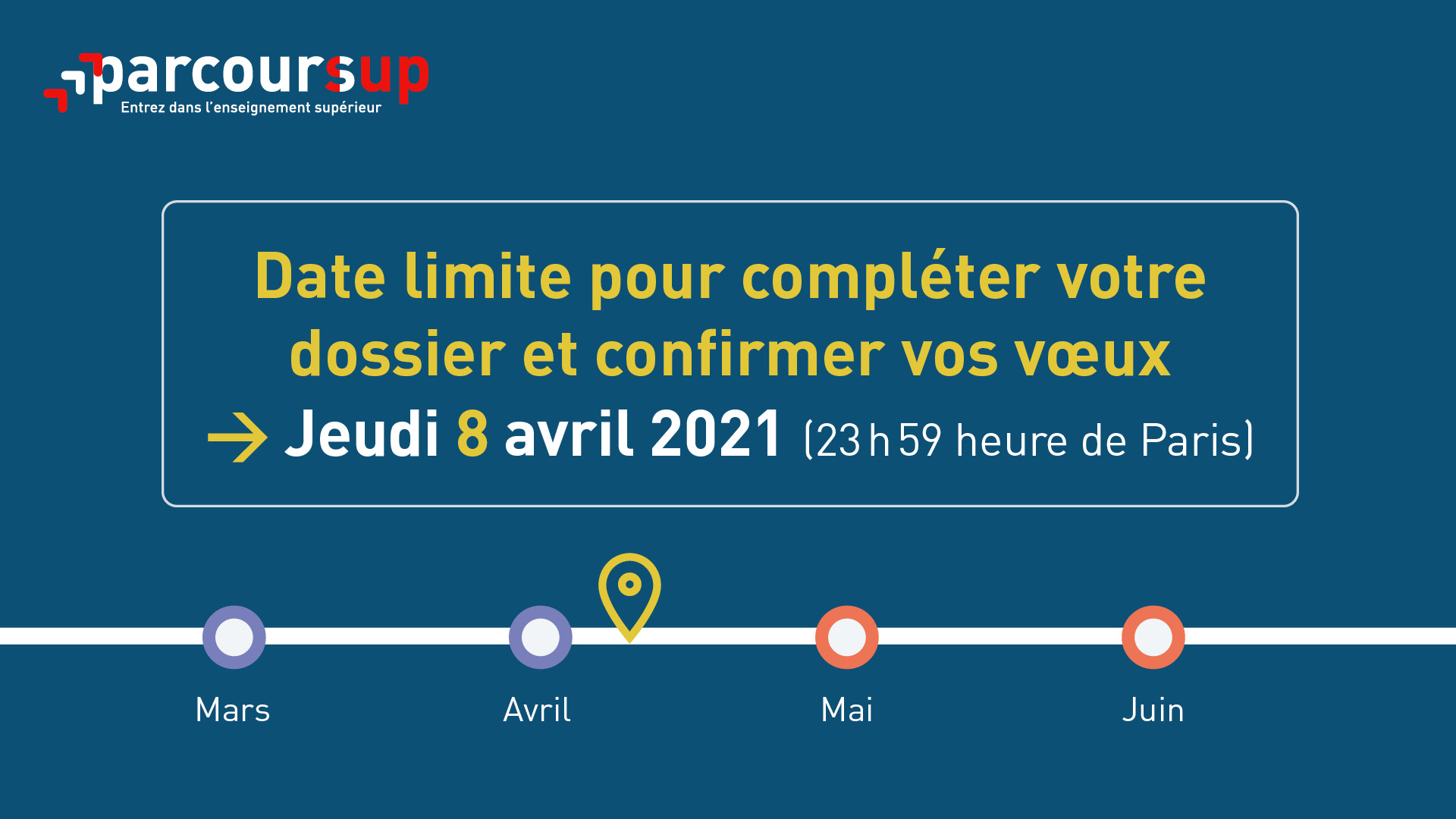 05/01/2021
15
L’examen des vœux par les formations
Avril - mai
La commission d’examen des vœux
> Au sein de chaque formation, une commission d’examen des vœux, (référent pédagogique et professeurs) chargée de définir les modalités et les critères généraux d’examen des candidatures et d’examiner les candidatures 

> Les critères généraux d’examen des vœux précisés sur chaque fiche de formation Parcoursup en amont de la procédure pour aider les candidats à s’orienter 

 > En fin de procédure, le bilan de l’examen des vœux de chaque formation est publié chaque année sur la plateforme Parcoursup
05/01/2021
16
Avril - mai
Les principes de l’admission
Les modalités de l’examen des vœux sont affichées aux candidats

Dans les formations sélectives (classe prépa, BUT, BTS, écoles, IFSI…)
L’admission se fait sur dossier et, dans certains cas, en ayant recours, en plus ou en lieu et place du dossier, à des épreuves écrites et/ou orales dont le calendrier et les modalités sont connus des candidats. 

Dans les formations non sélectives (licences et PASS)
Un lycéen peut accéder à la licence de son choix à l’université, dans la limite des capacités d’accueil : si le nombre de vœux reçus est supérieur au nombre de places disponibles, la commission d’examen des vœux étudie les dossiers et vérifie leur adéquation avec la formation demandée afin de les classer 
L’université peut conditionner l'admission (réponse « oui-si ») d’un candidat au suivi d’un dispositif de réussite (remise à niveau, tutorat…) afin de l’aider et de favoriser sa réussite
05/01/2021
17
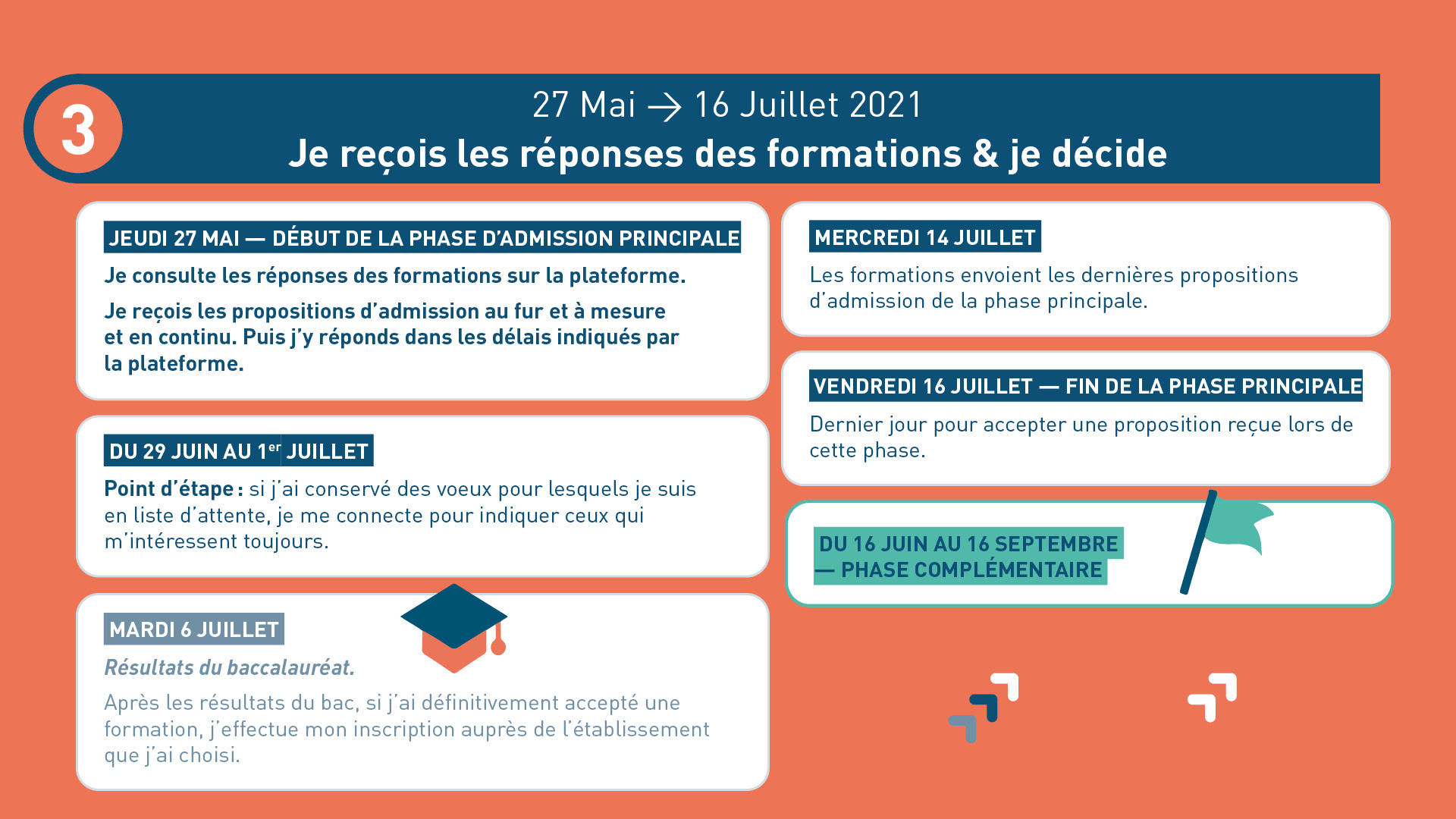 Etape 3 : consulter les réponses des formations et faire ses choix
ICI VISUEL ETAPE 3
05/01/2021
18
La phase d’admission principale du 27 mai au 16 juillet 2021
Les candidats consultent les réponses des formations le 27 mai 2021

Ils reçoivent les propositions d’admission au fur et à mesure et en continu : chaque fois qu’un candidat fait un choix entre plusieurs propositions, il libère des places qui sont immédiatement proposées à d’autres candidats en liste d’attente. 

Ils doivent obligatoirement répondre à chaque proposition d’admission reçue avant la date limite indiquée dans leur dossier. 

Pour aider les candidats en liste d’attente à suivre sa situation qui évolue en fonction des places libérées, des indicateurs seront disponibles pour chaque vœu
05/01/2021
19
Les réponses des formations et les choix des candidats
Formation sélective (BTS, BUT, classe prépa, IFSI, écoles, …)
OUI (proposition d’admission)
Le candidat accepte la proposition ou y renonce
ou
En attente d’une place
Le candidat maintient le vœu en attente ou y renonce
ou
Non
Formation non sélective (licences, PASS)
OUI (proposition d’admission)
Le candidat accepte la proposition ou y renonce
ou
Le candidat accepte la proposition ou y renonce
OUI-SI* (proposition d’admission)
ou
Le candidat maintient le vœu en attente ou y renonce
En attente d’une place
* Oui-si : le candidat est accepté à condition de suivre un parcours de réussite 
(remise à niveau, tutorat..)
20
20
05/01/2021
Des alertes dès qu’un candidat reçoit une proposition d’admission
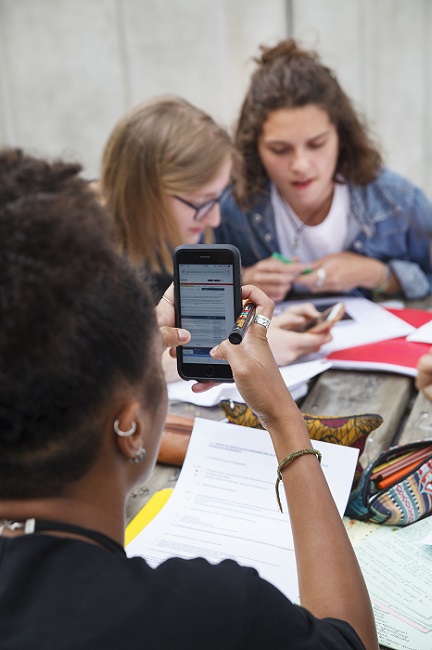 par SMS et par mail dans sa messagerie personnelle (rappel : une adresse mail valide et régulièrement consultée et un numéro de portable sont demandés au moment de l’inscription  Parcoursup)
par notification sur l’application Parcoursup (application téléchargeable à partir du 27 mai)
dans la messagerie intégrée au dossier candidat sur Parcoursup
Info : les parents sont également prévenus lorsqu’ils ont renseigné leur adresse mail et leur numéro de portable dans le dossier Parcoursup de leur enfant
05/01/2021
21
21
Comment répondre aux propositions d’admission ?
Les délais à respecter pour accepter (ou refuser) une proposition d’admission :
Propositions reçues le 27 mai 2021 : vous avez 5 jours pour répondre (J+4)
Propositions reçues à partir du 28 mai 2021 : vous avez 3 jours pour répondre (J+2)
A savoir :  Les dates limites pour accepter ou refuser une proposition sont affichées  clairement dans le dossier candidat.  Si le candidat ne répond pas dans les délais, la proposition d’admission est supprimée
Le lycéen reçoit une seule proposition d’admission et il a des vœux en attente :
- Il accepte la proposition (ou y renonce). Il peut ensuite indiquer les vœux en attente qu’il souhaite conserver
- S’il accepte définitivement la proposition, cela signifie qu’il renonce à tous ses autres vœux.  Il consulte alors les modalités d’inscription administrative de la formation acceptée
05/01/2021
22
Le lycéen reçoit plusieurs propositions d’admission et il a des vœux en attente :-   Il ne peut accepter qu’une seule proposition à la fois. En faisant un choix entre plusieurs propositions, il libère des places pour d’autres candidats en attente -   Il peut indiquer les vœux en attente qu’il souhaite conserver-   S’il accepte définitivement une proposition, cela signifie qu’il renonce aux autres vœux. Il consulte alors les modalités d’inscription administrative de la formation acceptée
Le lycéen ne reçoit que des réponses « en attente »
- Des indicateurs s’affichent dans son dossier pour chaque vœu en attente et l’aident à suivre sa situation qui évolue jusqu’au 14 juillet en fonction des places libérées par d’autres candidats
Le lycéen ne reçoit que des réponses négatives (dans le cas où il n’a formulé que des vœux pour des formations sélectives)
- Dès le 27 mai 2021, il peut demander un conseil ou un accompagnement individuel ou collectif dans son lycée ou dans un CIO pour envisager d’autres choix de formation et préparer la phase complémentaire à partir du 16 juin 2021.
A savoir : la phase complémentaire permet de formuler jusqu’à 10 nouveaux vœux dans des formations qui ont des places vacantes
05/01/2021
23
Les solutions pour les candidats qui n’ont pas reçu de proposition d’admission
> Dès le 27 mai 2021 : les lycéens qui n'ont fait que des demandes en formations sélectives et qui n’ont reçu que des réponses négatives peuvent demander un accompagnement individuel ou collectif au lycée ou dans un CIO pour définir un nouveau projet d’orientation et préparer la phase complémentaire

> Du 16 juin au 16 septembre 2021 : pendant la phase complémentaire, les lycéens peuvent formuler jusqu’à 10 nouveaux vœux dans des formations disposant de places vacantes

> A partir du 2 juillet 2021 : les candidats peuvent solliciter depuis leur dossier l’accompagnement de la Commission d’Accès à l’Enseignement Supérieur (CAES) de leur académie : elle étudie leur dossier et les aide à trouver une formation au plus près de leur projet en fonction des places disponibles
05/01/2021
24
L’inscription administrative dans la formation choisie
Après avoir accepté définitivement la proposition d’admission de son choix et après avoir eu ses résultats au baccalauréat, le lycéen procède à son inscription administrative. 

L’inscription administrative se fait directement auprès de l’établissement choisi et pas sur Parcoursup.

Les modalités d’inscription sont propres à chaque établissement : 
Consulter les modalités d’inscription indiquées dans le dossier candidat sur Parcoursup. 
Respecter la date limite indiquée. 
Si le futur étudiant s’inscrit dans une formation en dehors de Parcoursup, il doit obligatoirement  remettre une attestation de désinscription ou de non inscription sur Parcoursup qu’il télécharge via la plateforme.
05/01/2021
25
Entre le 20 janvier 
et le 15 mai
Demande de bourse et/ou de logement
Créer son dossier social étudiant (DSE) sur www.messervices.etudiant.gouv.fr pour demander une bourse et/ou un logement

Les demandes de logement en résidence universitaire peuvent être effectuées jusqu’à la rentrée en septembre
Toutes les infos sur la vie étudiante sur etudiant.gouv.fr
05/01/2021
26